Sirius: A Density-based Co-location Mining Framework for Sets of Continuous Spatial Variables
Md Mahin, Aparna Budhavarapu, Karima Elgarroussi, Ernst Leiss and Christoph F. Eick 

Department of Computer Science
University of Houston

Organization of the Talk
Importance of Association Analysis 
Association Analysis for Continuous Variables 
Co-location Mining
Sirius 
Case Study: Co-location among COVID-19 and Socio-economic Factors in Virginia
Conclusion
SSTDM 2024 Workshop, December 9, 2024, Abu-Dhabi, UAE
1. Importance of Association Analysis

Jason W. Osborne: “… measures of association are important, almost ubiquitous, and can easily produce errors of inference if not utilized thoughtfully and with attention in details”. [1]
Mark Tessler: “Every day, we encounter various phenomena that make us question how, why, and with what implications they vary. In responding to these questions, we often begin by considering bivariate relationships”.[2]
Werners: “Thresholds…are important focal points for sustainability science which bridge the science-policy interface and produce knowledge salient for sustainability…”[3]
2
2. Association Analysis for Continuous Variables

Definition Association Analysis: Given a dataset 𝐷, a set of possible patterns 𝑃 with respect to 𝐷, a type of association 𝐴, and an interestingness measure 𝐼𝐴 with respect to 𝐴, find all patterns 𝑝, such that: 𝑝 ∈ 𝑃 and 𝐼𝐴 (𝑝) ≥ 𝜃 (where 𝜃 is an interestingness threshold) (1)

We are currently working on 3 problems:
Mining threshold associations between continuous spatial variables; e.g. are COVID-19 infection rates above 3% associated with PM2.5 concentrations above 30𝜇𝑔/𝑚3? [7]
Threshold Correlation: In Houston, there is almost no correlation between humidity and temperature (the correlation is −0.11); however, there is a strong negative correlation of −0.80 between humidity above 53% and temperatures above 80.98. [8] 
Mining co-location patterns between high/low values of a set of continuous variables (this talk).
3
3. Co-location Mining

Tobler's (1979) First Law of Geography, where "everything is related to everything else, but near things are more related than distant things.“[4]
Luc Anselin: “In general terms, spatial analysis can be considered to be the formal quantitative study of phenomena that manifest themselves in space. This implies a focus on location, area, distance and interaction.” [5]
Yan Huang et. al.: “The goal of spatial co-location pattern mining is to find subsets of spatial features frequently located together in spatial proximity.” Example: Nile crocodile and Egyptian plover.”[6]
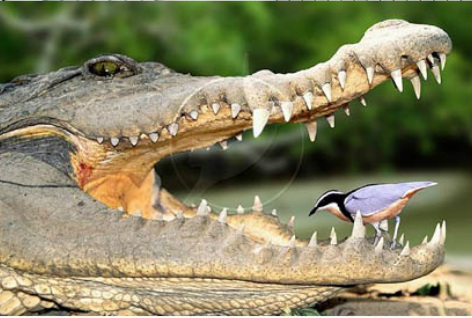 4
4. Sirius
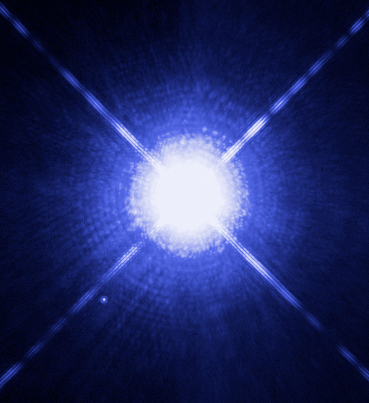 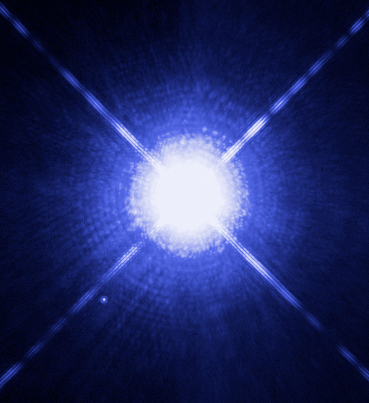 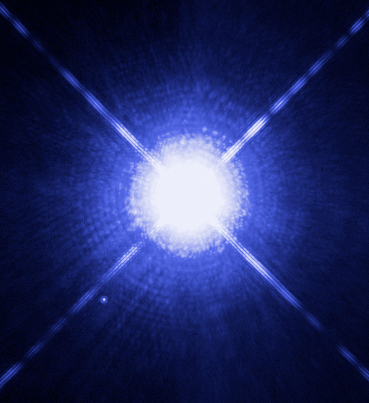 Sirius the “Dog Star”
Research Question: Are values from the wings of the distribution of multiple continuous variables co-located or not?
Example: p= {“COVID-19↑”, “PM2.5↑”}
Are high COVID-19 infection rates co-located with high   PM2.5 concentrations?
We developed a density-based framework called Sirius which generalizes influence functions and relies on z-scores to answer the research question.
5
Example of a Collocation Measure
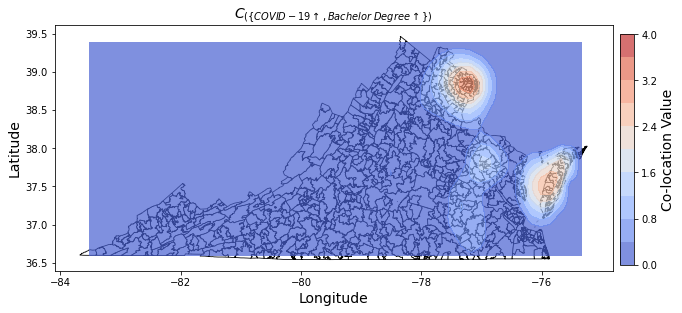 Remark: P is collocated if the volume of CP(u) over the observation area
 


is high; significantly larger than what we obtain if we place the objects randomly!
6
7
High/Low Patterns
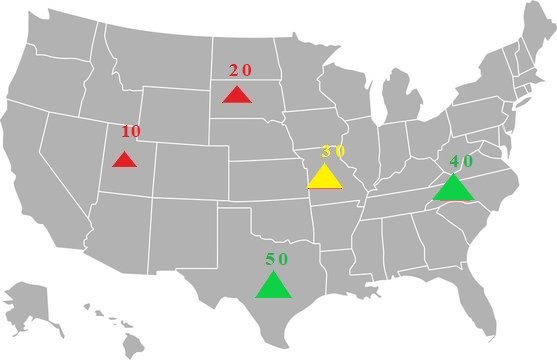 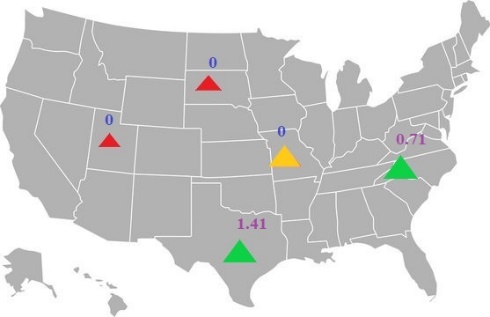 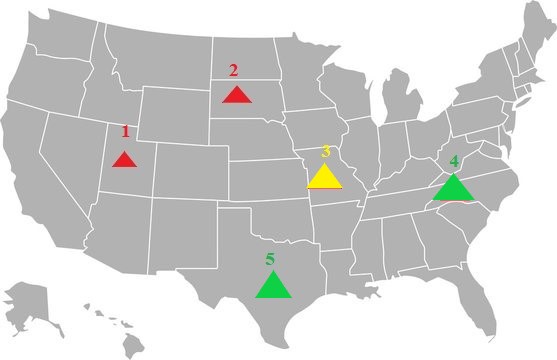 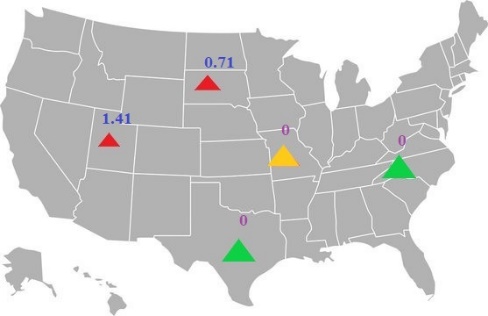 12/31/2024
8
8
Computing A Density
D={x1,x2,x3,x4}
DA(x)= i  influence(x,xi)* HighnessA(xi)

DA(x)= influence(x1,x)*2.3+ influence(x2,x)*1.4+ influence(x3,x)*0+ influence(x4,x)*0.1
x1 (zA=2.3)
x3(zA=-2.2)
0.04
0.08
x2 (zA=1.4)
x4 (zA=0.1)
0.06
0.6
x
9
Two Density Functions
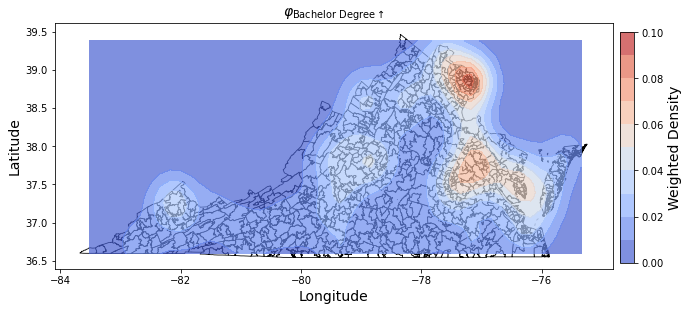 10
Co-location Measure
Binary co-location measure for pattern P where P ={p1, p2} and u is a location in the observation area.
CP takes non-zero values in u if both density z-scores are positive in u.  
Gmean(.) calculates the geometric mean of the two z-scores.
Gmean, and not ordinary mean, is used to associate higher values to equally high z-scores; e.g:
    gmean(2,2)=2>gmean(1,3)=sqrt(3)1.73
11
[Speaker Notes: There has been a lot of work on tradi itinal and semi-supervised clustering. Traditional clustering is applied to unclassified examples and relies on a notion of closeness. The focus of traditional clustering is to identify groups in datasets trying to minimizing given fitness function, such as trying to minimize the tightness of a clustering.]
Multi-Variate Co-location Measure
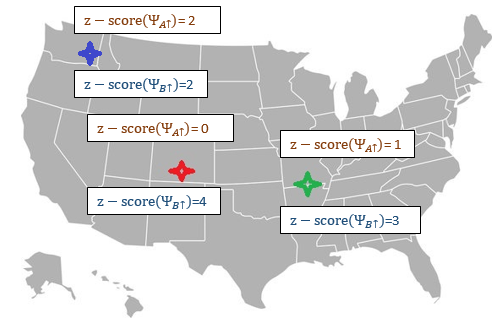 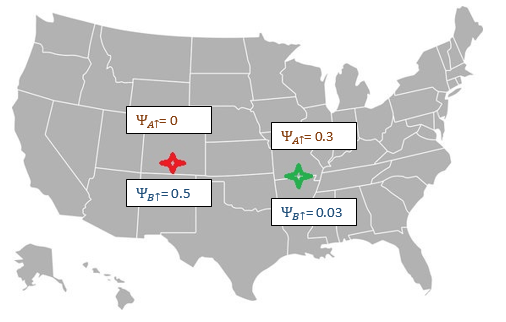 12/31/2024
12
12
Co-location Strength of P in Observation Area F
13
[Speaker Notes: There has been a lot of work on tradi itinal and semi-supervised clustering. Traditional clustering is applied to unclassified examples and relies on a notion of closeness. The focus of traditional clustering is to identify groups in datasets trying to minimizing given fitness function, such as trying to minimize the tightness of a clustering.]
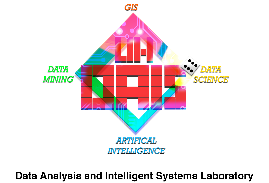 Research Gap
Bi-Variate Moran I
Is it a multivariate association? No, primarily developed as univariate measure
Divide Continuous Variable A,B into High/Low Pattern
Is it expandable as multivariate association?
At most two variable association possible
If High values of surrounded by High values and Low Values surrounded by High values
Does a location such as Red Star  influenced by blue or pink stars? No, but Tobler’s First Law of Geometry says should!
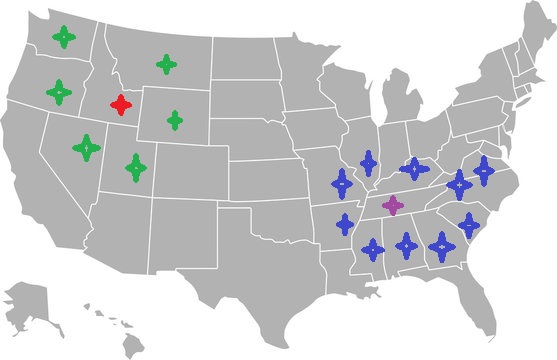 Association Between High/Low values of one variable and spatial lag of another Variable
Can we measure Regional Association with it? No, we need extension measure LISA
12/31/2024
14
14
Finding Regional Co-locations
A grid based rectangular hotspot growing algorithm proposed
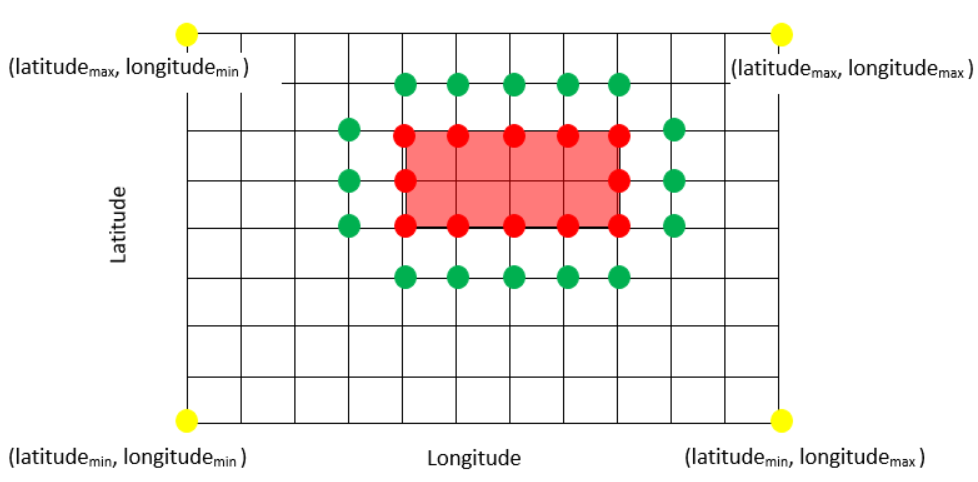 15
[Speaker Notes: There has been a lot of work on tradi itinal and semi-supervised clustering. Traditional clustering is applied to unclassified examples and relies on a notion of closeness. The focus of traditional clustering is to identify groups in datasets trying to minimizing given fitness function, such as trying to minimize the tightness of a clustering.]
5. Case Study: Co-location among COVID-19 and Socio-economic Factors in Virginia
Analyzed eight zip-code-level variables from the state of Virginia (896 zip codes)
The variables include the COVID-19 infection rate, Population density; Bachelor Degree attainment, Unemployment rate, Poverty rate, Median Income, Family with four or more members; and household car ownership or No Car.
Link to the dataset
16
What Results Say for Binary Patterns
Co-located: Mean is one standard deviation above the random mean
Anti Co-located: Mean is one standard deviation below the random mean
17
What Other Measures Say
No proof of relation using bi-variate Moran I
18
Extendability to Multi-variate Pattern
19
6. Conclusion
In contrast to other approaches, Sirius is a density-based co-location mining framework for measuring co-location among continuous variables from their wings of distribution. The proposed measure CP(u) is a function that assesses the strength of a collocation pattern P over an observation area and its volume over the observation area serves as the interestingness function. 
As a collocation measure estimates the geometric mean of z-scores of the highness/lowness of respective continuous variables, they allow a statistical interpretation of the observed values. 
Compared to traditional measure like LISA/Moran I, Sirius is more flexible as it is extendable for analysis of more than two variables; moreover, our approach relies on influence functions which are in sink with Tobler’s First Law of Geography.
We still need to find “better” datasets to demonstrate the merit of our approach. 
We plan to develop methods to automatically choose the bandwidth in collocation measures.
 


f
20
Bandwidth and Collocation Measures
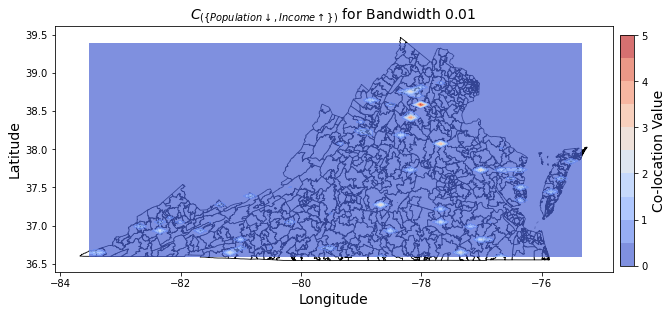 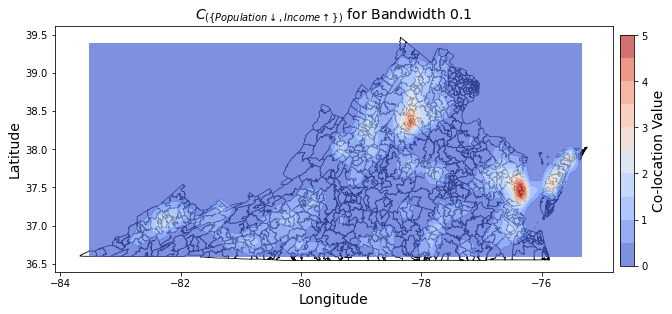 Bandwidth 0.01
Bandwidth 0.1
Varying influence due to Bandwidth
21
[Speaker Notes: There are many possible supervised clustering algorithm. In our work, we investigate representative-based supervised clustering algorithms that aim]
References
Adelson, J.L., Osborne, J.W. and Crawford, B.F., 2018. Correlation and other measures of association. In The reviewer’s guide to quantitative methods in the social sciences (pp. 55-71). Routledge.
Tessler, M., 2022. Bivariate Analysis: Associations, Hypotheses, and Causal Stories. In Social Science Research in the Arab World and Beyond: A Guide for Students, Instructors and Researchers (pp. 51-86). Cham: Springer International Publishing.
Saskia E Werners et. al.: Thresholds, tipping and turning points for sustainability under climate change; Current Opinion in Environmental SustainabilityVolume 5, Issues 3–4, September 2013, Pages 334-340
Tobler, W., 2004. On the first law of geography: A reply. Annals of the association of American geographers, 94(2), pp.304-310.
Anselin, L., 2019. The Moran scatterplot as an ESDA tool to assess local instability in spatial association. In Spatial analytical perspectives on GIS (pp. 111-126). Routledge.
Huang, Y. and Zhang, P., 2006, November. On the relationships between clustering and spatial co-location pattern mining. In 2006 18th IEEE International Conference on Tools with Artificial Intelligence (ICTAI'06) (pp. 513-522). IEEE.
Mahin, M., and Eick, C. F. Norma: A framework for finding threshold associations between continuous variables using point-wise functions. In 2024 IEEE International Conference on Big Data (BigData) (Washington, DC, USA, December 15–18 2024), IEEE. Accepted, to appear.
Eick, C. F., Mahin, M., Chen, G., and Zhang, H. On threshold correlation with application to studying the relationship of temperature and relative humidity. In Proceedings of the 6th ACM SIGSPATIAL International Workshop on AI for Geographic Knowledge Discovery (Hamburg, Germany, November, 2023), pp. 53–62.
22
Advantage Over LISA
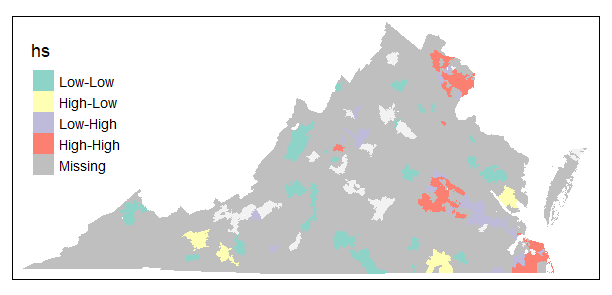 Inflexibility
vs
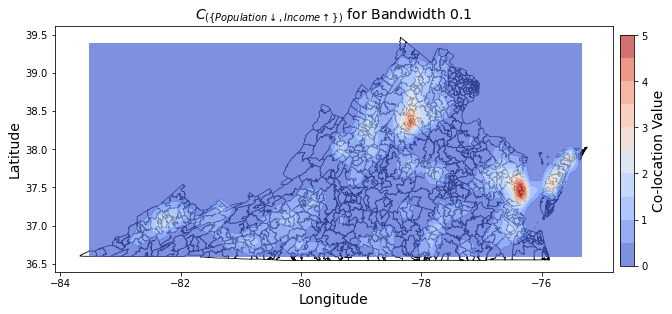 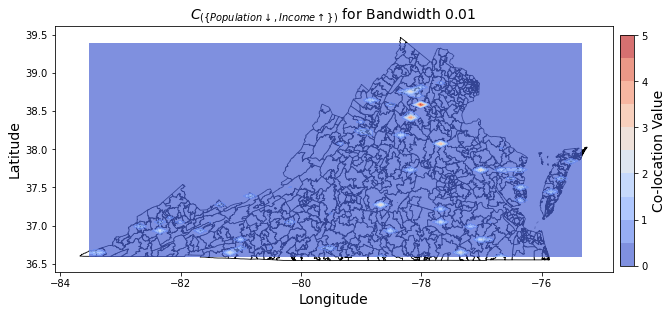 Bandwidth 0.1
Bandwidth 0.01
Varying influence due to Bandwidth
23
[Speaker Notes: There are many possible supervised clustering algorithm. In our work, we investigate representative-based supervised clustering algorithms that aim]